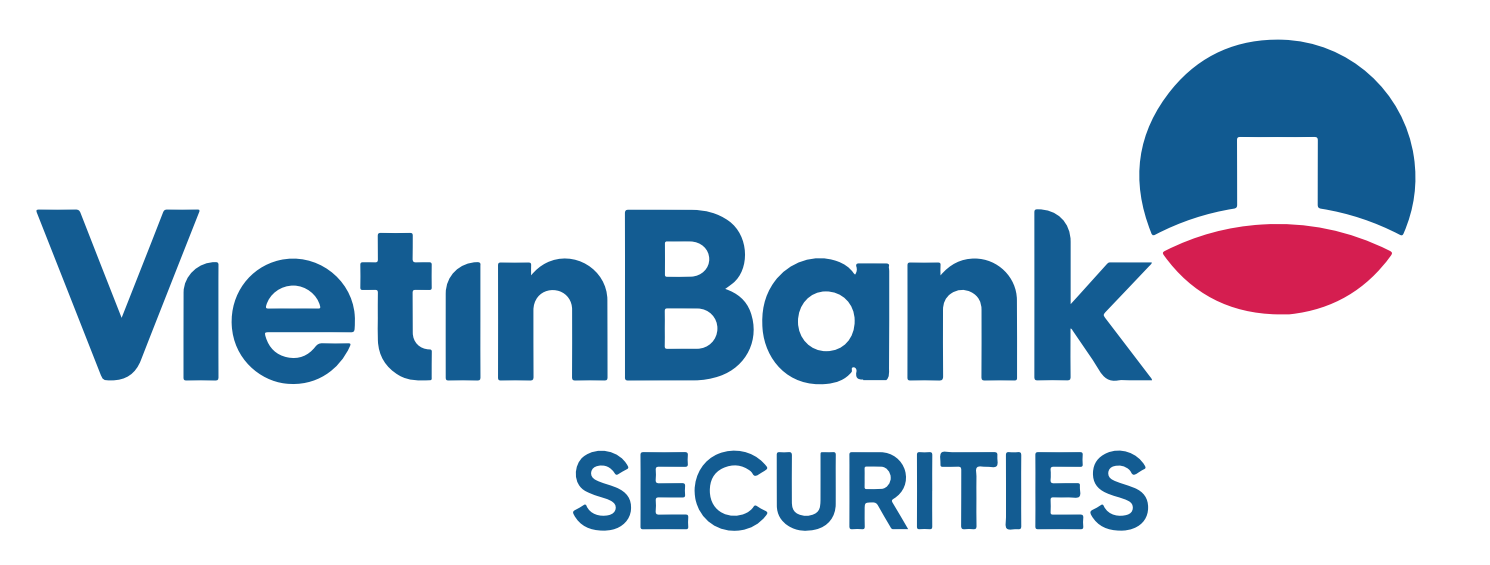 THE MORNING NEWS
BẢN TIN SÁNG 31/08/2023
THỊ TRƯỜNG TIẾP TỤC KHỞI SẮC
Bản quyền thuộc về Công ty chứng khoán Công thương – VietinBank Securities
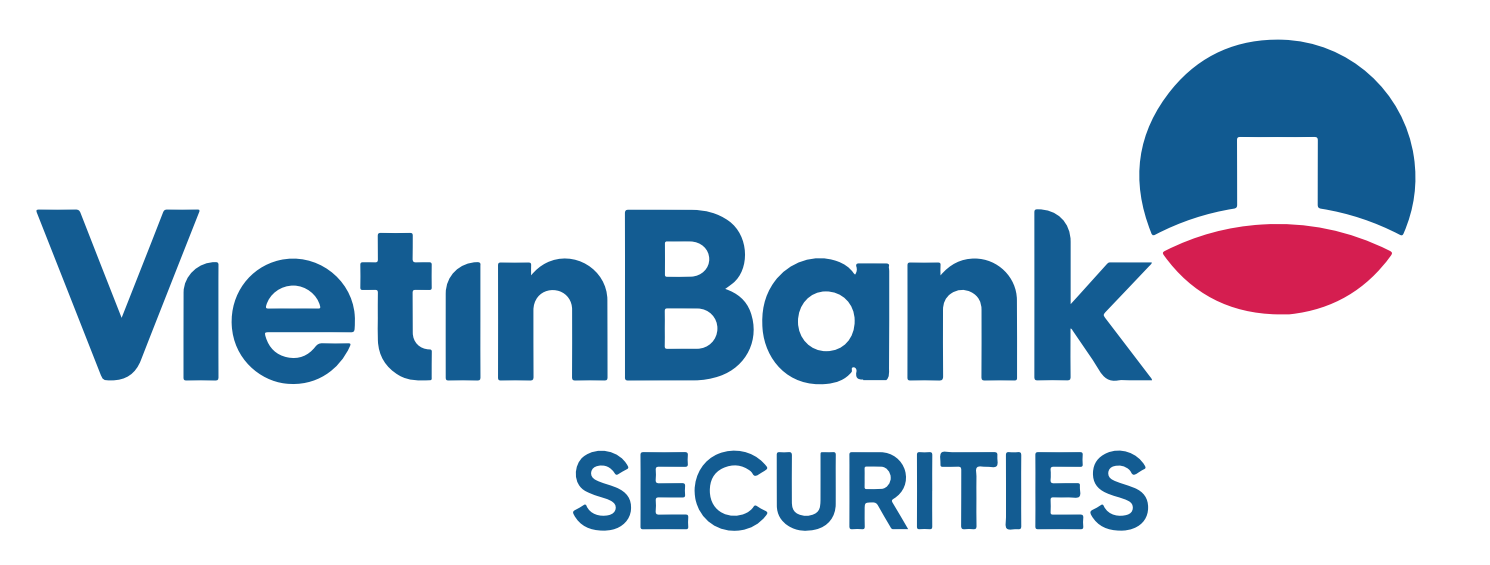 TIN TỨC ĐẦU NGÀY
Quốc tế
Phố Wall có phiên giao dịch tăng điểm trong ngày 30/08. Chỉ số Dow Jones tăng 37,57 điểm (+0,11%), chỉ số NASDAQ tăng 85,88 điểm (+0,56%) và chỉ số S&P 500 tăng 17,24 điểm (+0,38%). Chứng khoán Mỹ tăng mặc dù dữ liệu kinh tế yếu hơn dự kiến khi các nhà đầu tư kỳ vọng tạm dừng tăng lãi suất.
Chứng khoán châu Âu có diễn biến trái chiều trong ngày giao dịch 30/08. Chỉ số FTSE 100 (Anh) tăng 8,68 điểm (+0,12%), CAC 40 (Pháp)  giảm 9,03 điểm (-0,12%). Thị trường chứng khoán tại các nước Đông Nam Á ghi nhận diễn biến trái chiều trong phiên giao dịch 30/08.
Giá dầu WTI tăng nhẹ 1.32% và dầu Brent giảm 1.27% trong phiên giao dịch ngày 30/08. Bên cạnh đó, giá Vàng ghi nhận biến động tăng nhẹ. 
Trung Quốc phê duyệt việc thành lập 37 quỹ đầu tư để vực dậy thị trường chứng khoán
Mỹ đề xuất quy định mới trong ngành ngân hàng để giảm thiểu rủi ro. Các ngân hàng cỡ vừa, có tài sản hơn 100 tỷ USD, được phép nắm giữ nhiều khoản nợ dài hạn hơn để tăng sự ổn định tài chính, cũng như giúp các thể chế tài chính này dễ dàng giải quyết các rủi ro.
Trong nước
Vnindex có phiên tăng điểm trong phiên giao dịch ngày 30/08. Kết thúc phiên, Vnindex tăng 8,73 điểm, đóng cửa tại 1,213.16 điểm, khối lượng giao dịch đạt hơn 911 triệu đơn vị, tương ứng 20,910 tỷ đồng. Độ rộng thị trường nghiêng về mã tăng, với 320 cổ phiếu tăng giá, 167 cổ phiếu giảm giá và 75 cổ phiếu đứng giá.
Các nhóm ngành ghi nhận sự biến động tăng mạnh nhất như nhóm ngành Dịch vụ tài chính, Công nghệ thông tin. Trong khi đó, nhóm ngành ghi nhận biến động giảm là Viễn thông, Điện, nước và xăng dầu khí đốt. 
Nhà đầu tư nước ngoài mua ròng với giá trị 525,89 tỷ, tập trung mua  các cổ phiếu KDC, CTG, VRE. Bên cạnh đó, tự doanh tham gia bán ròng 34,43 tỷ đồng, tập trung ở các mã CTG, STB, HPG.
8 tháng năm 2023, Hoa Kỳ tiếp tục là thị trường xuất khẩu lớn nhất của Việt Nam với kim ngạch ước đạt 62,3 tỷ USD.
Bộ Công Thương xây dựng khung giá phát điện nhà máy điện mặt trời, điện gió
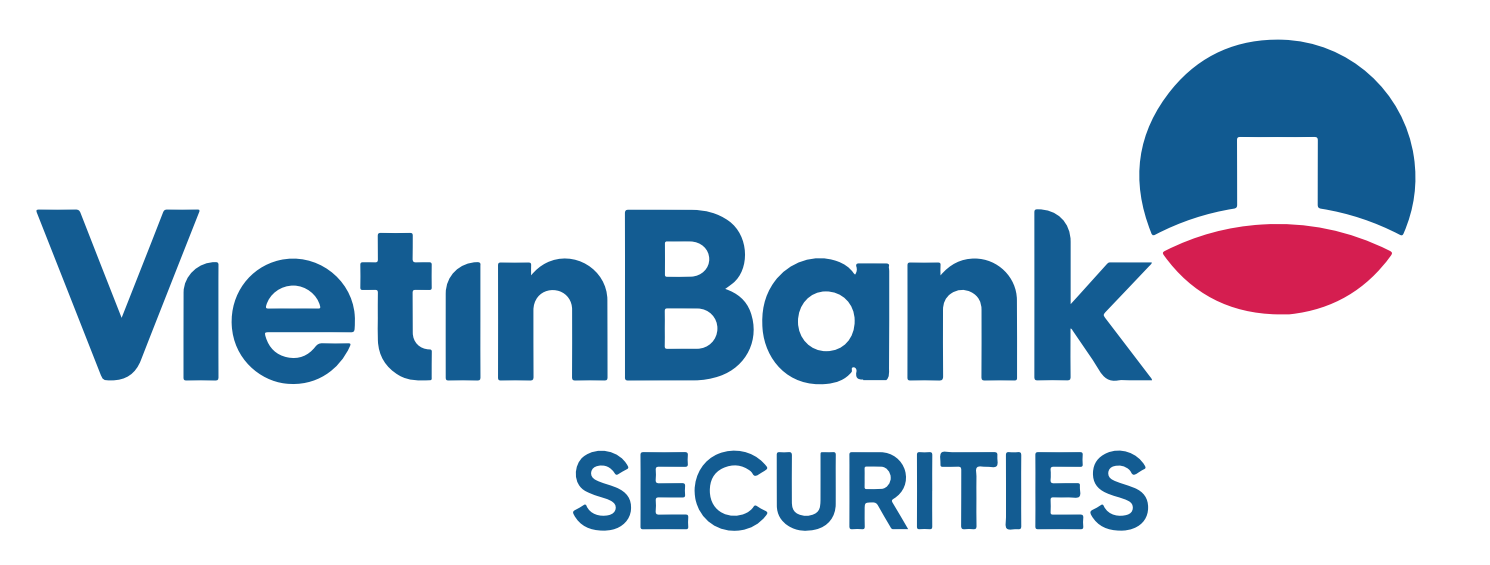 TIN TỨC ĐẦU NGÀY
Doanh nghiệp
TCM: Thông qua triển khai phương án thưởng cổ phiếu tỷ lệ 13%, tăng vốn lên 927 tỷ
GIL: Bị HOSE cắt margin do lợi nhuận sau thuế của cổ đông công ty mẹ trên BCTC Hợp nhất soát xét bán niên năm 2023 là số âm.
NVL: Kế toán trưởng Novaland bị phạt hành chính 100 triệu do bán "chui" cổ phiếu NVL
KBC: Đô thị Kinh Bắc (KBC) bị UBCKNN xử phạt do vi phạm công bố thông tin
PLX: Ngân hàng Nhà nước chính thức chấp thuận Petrolimex bàn giao PGBank cho 3 nhà đầu tư, dự kiến thu về 2.568 tỷ đồng
SHS: Ông Nguyễn Chí Thành, Phó Tổng Giám đốc CTCP Chứng khoán Sài Gòn – Hà Nội đã hoàn tất bán ra toàn bộ hơn 1,1 triệu cổ phiếu SHS nắm giữ
HBC: Đang lãi hơn trăm tỷ, Xây dựng Hòa Bình (HBC) sau soát xét chuyển sang lỗ hơn 700 tỷ đồng
KHG: Khải Hoàn Land dự kiến phát hành riêng lẻ 180 triệu cp huy động hơn 1.8 ngàn tỷ đồng
HAG: Giảm lãi ròng bán niên 5% sau soát xét, kiểm toán nghi ngờ khả năng hoạt động liên tục
HPX: Hải Phát Invest báo lãi hơn 84 tỷ đồng trong quý 2/2023
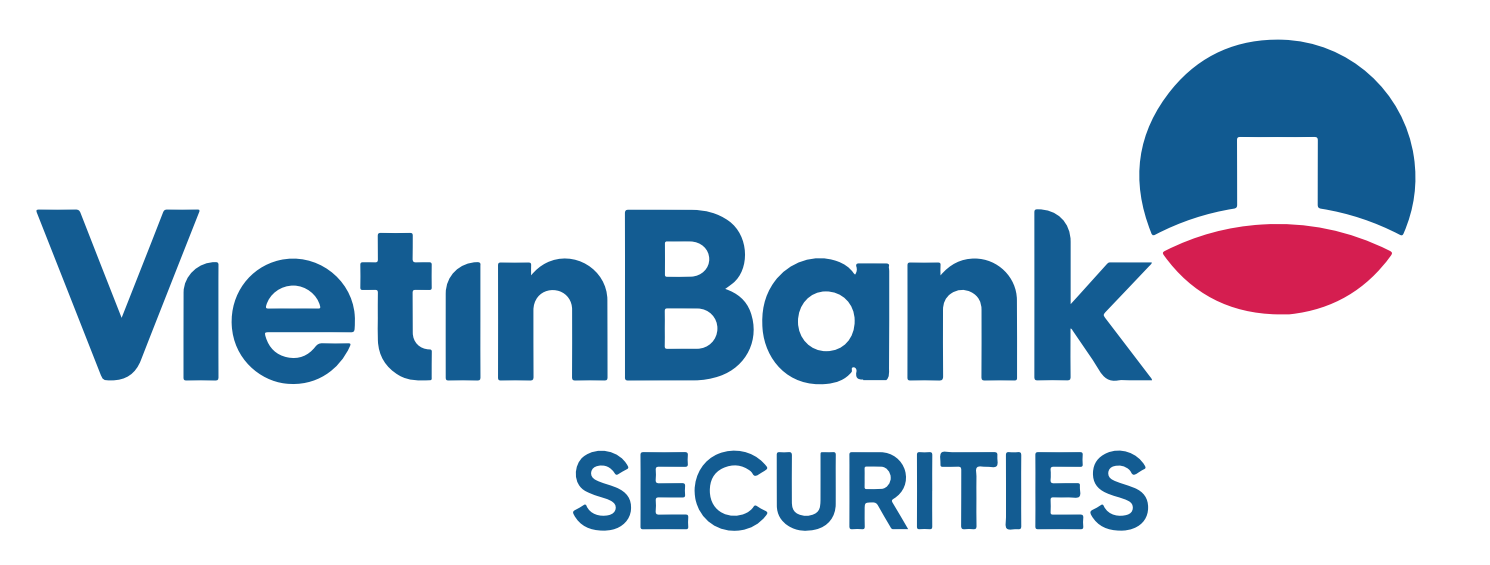 DIỄN BIẾN THỊ TRƯỜNG CHỨNG KHOÁN THẾ GIỚI
Nguồn: Bloomberg, VietinBank Securities
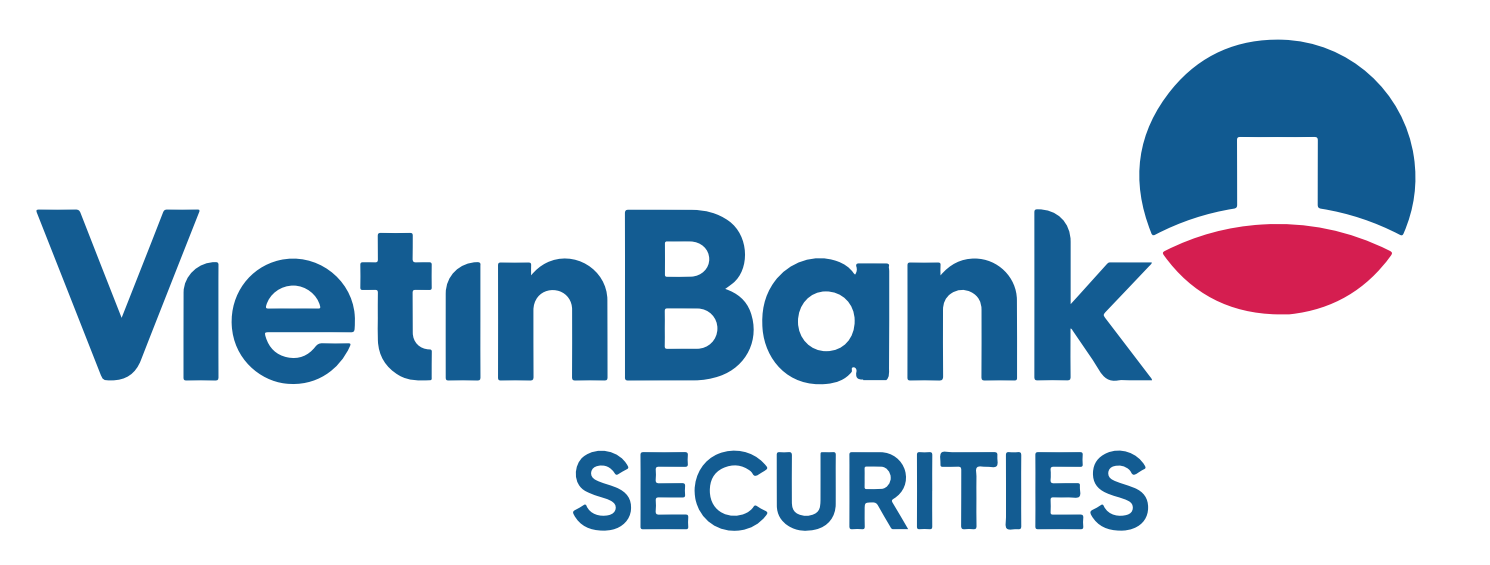 CẬP NHẬT GIAO DỊCH QUỸ ETF
Nguồn: Bloomberg (ĐV: Triệu USD), VietinBank Securities
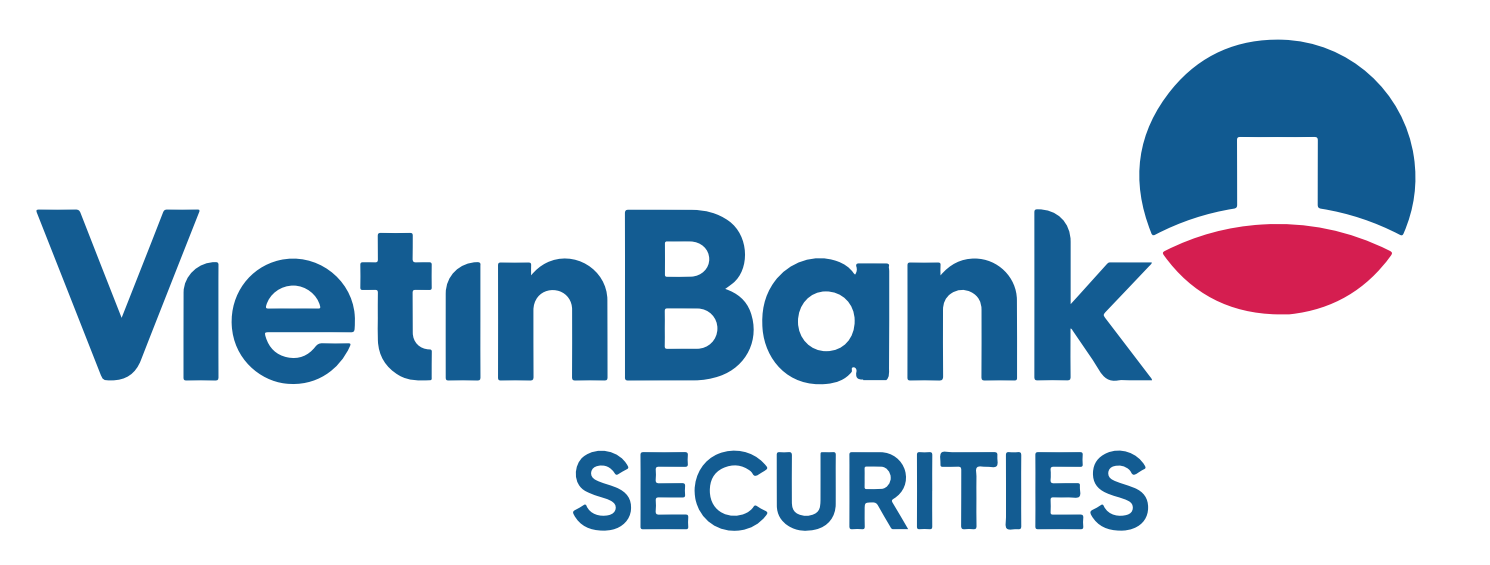 TOP CỔ PHIẾU TĂNG – GIẢM GIÁ
Nguồn: Fiinpro, VietinBank Securities
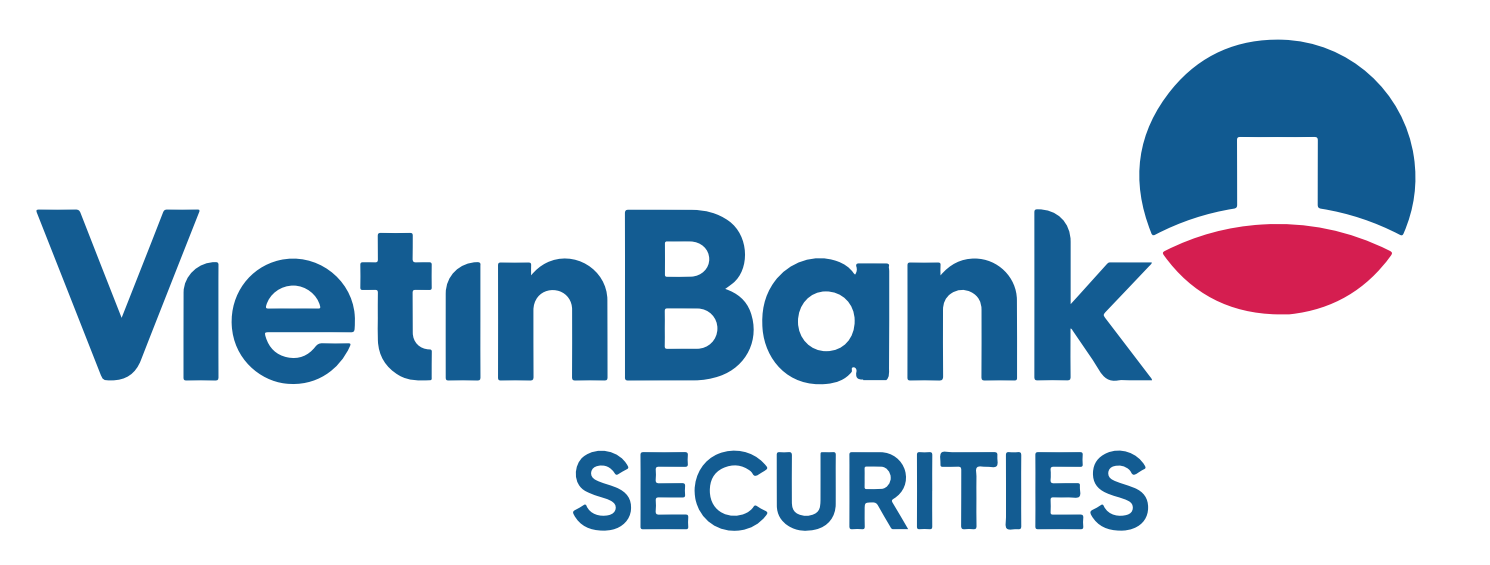 GIAO DỊCH CỦA KHỐI NGOẠI
Nguồn: Fiinpro, VietinBank Securities
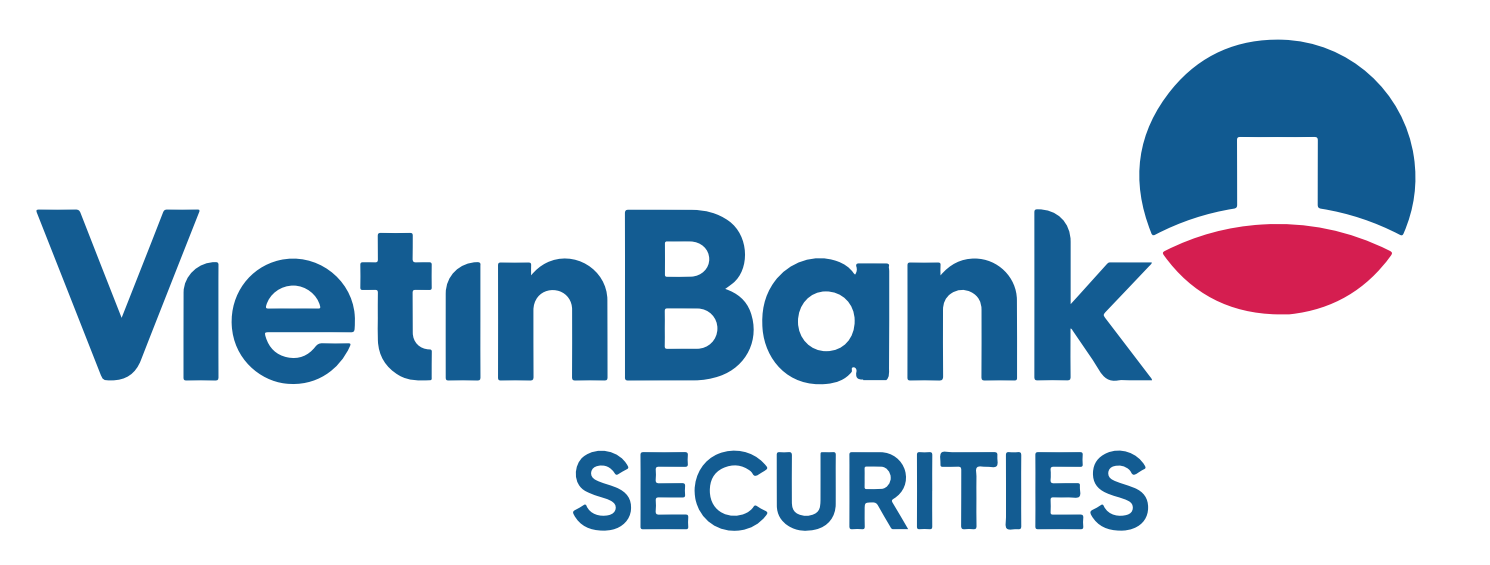 CẬP NHẬT THỊ TRƯỜNG HÀNG HÓA
Nguồn: Bloomberg, VietinBank Securities
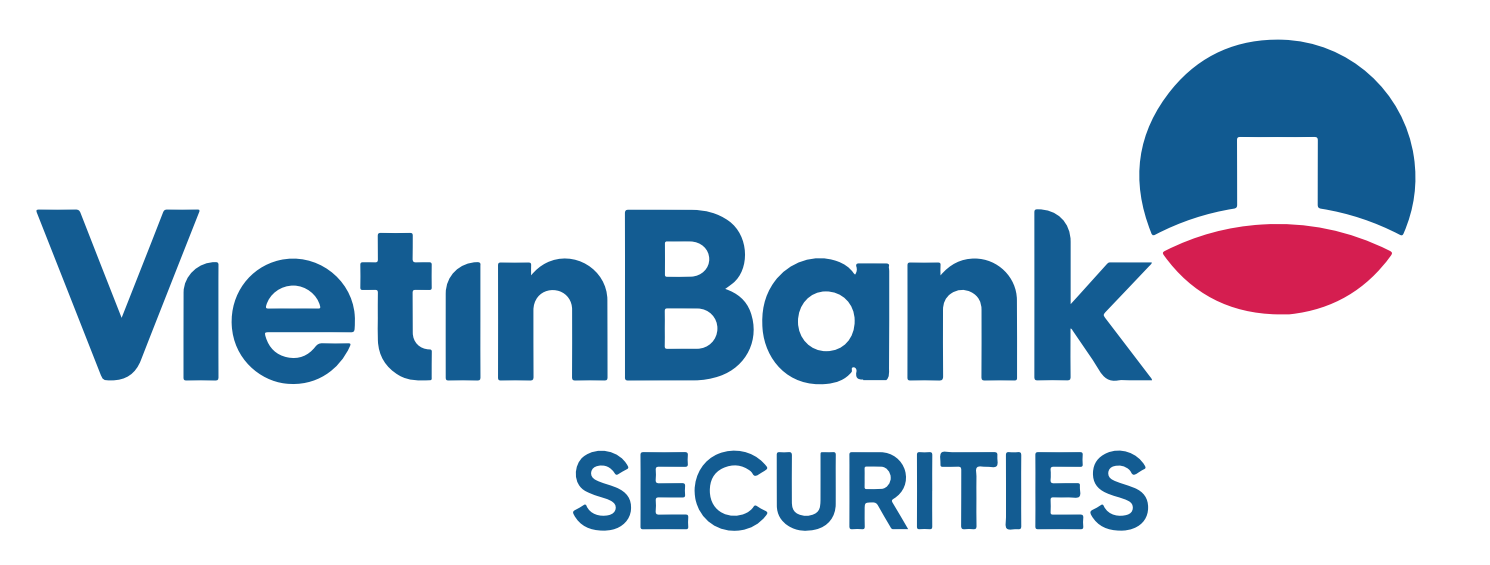 THÔNG BÁO MIỄN TRỪ TRÁCH NHIỆM
Nội dung bản tin này do Công ty cổ phần chứng khoán Công thương (VietinBank Securities) cung cấp, chỉ mang tính chất tham khảo. Mặc dù mọi thông tin đều được thu thập từ những nguồn, tờ báo đáng tin cậy, nhưng VietinBank Securities không đảm bảo được tuyệt đối được độ chính xác của thông tin hay bất kỳ vấn đề nào liên quan đến việc sử dụng bản tin này.

Các ý kiến tổng hợp, dự báo chỉ thể hiện quan điểm của tác giả tại thời điểm phát hành, báo cáo chỉ nhằm mục đích cung cấp thông tin tham khảo chứ không mang tính chất mời chào, mua bán, nắm giữ bất cứ cổ phiếu nào. Báo cáo này là tài sản của Công ty cổ phần chứng khoán Công thương (VietinBank Securities). 

Không ai được phép sao chép, tái sản xuất, phát hành cũng như phân phối báo cáo này vì bất cứ mục đích cá nhân hay thương mại nào nếu không có sự đồng ý của VietinBank Securities.
Xin vui lòng ghi rõ nguồn khi trích dẫn các thông tin trong báo cáo này!